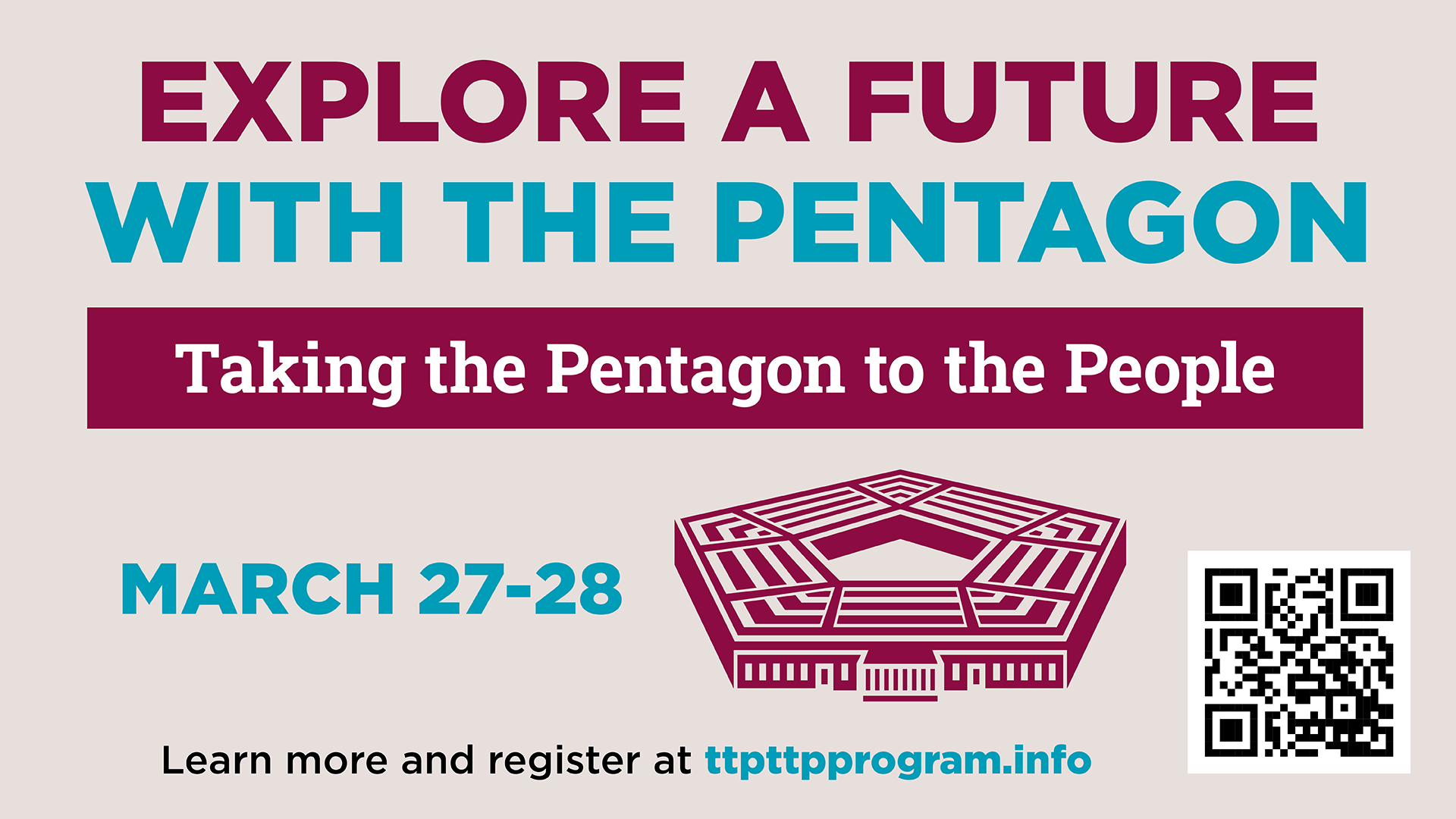 Agenda for Students, March 28 FREE Registration
Registration (8-9:00 AM)
Opening Plenary (9-10:30 AM)
Student Empowerment Session (10:30-1:00 PM) **Lunch provided 
Fireside Chat (1-1:30)
Recruiter Tables (1:30-5)
Bring your resumes 
Some have direct hiring authority
Speakers for Student Empowerment Session
Office for Diversity, Equity and Inclusion, Office of the Under Secretary of Defense for Personnel and Readiness 
White House Initiative on Advancing Educational Equity, Excellence and Economic Opportunity for Hispanics, U.S. Department of Education 
White House Initiative on Advancing Education Equity, Excellence and Economic Opportunity for Native Americans and Strengthening Tribal Colleges and Universities, U.S. Department of Education 
Defense Logistics Agency 
Defense for Science and Technology Foundations 
U.S. Army Combat Capabilities Development Command 
Defense Threat Reduction Agency 
Defense Civilian Personnel Advisory Service 
Air Force Civilian Service
DoD Recruiters Confirmed
Defense Logistics Agency 
Defense for Science and Technology Foundations 
U.S. Army Combat Capabilities Development Command 
Defense Threat Reduction Agency 
Defense Civilian Personnel Advisory Service 
Air Force Civilian Service 
Department of Air Force 
Defense Human Resources Activity 
Defense Counterintelligence and Security Agency 
Defense Threat Reduction Agency 
Strategic Systems Programs 
DoD Office of Force Resiliency – Prevention Workforce 
Naval Audit Service 
U.S. Army Intelligence and Security Command Headquarters 
Naval Criminal Investigative Service 
Department of Defense Education Activity 
DoD Cost Assessment and Program Evaluation 
Defense Security Cooperation Agency 
Directorate of Prevention, Resilience, and Readiness 
Naval Surface Warfare Center 
Defense Intelligence Agency 
Office of Diversity and Inclusion, Office of the Secretary of the Air Force 
Science, Mathematics, and Research for Transformation (SMART) Scholarship Program 
Department of Defense Education Activity 
Air Force Nuclear Weapons Center 
Air Force Research Laboratory 
Defense Language & National Security Education Office 
New Mexico National Guard
Register Today
www.ttpttpprogram.info
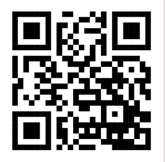